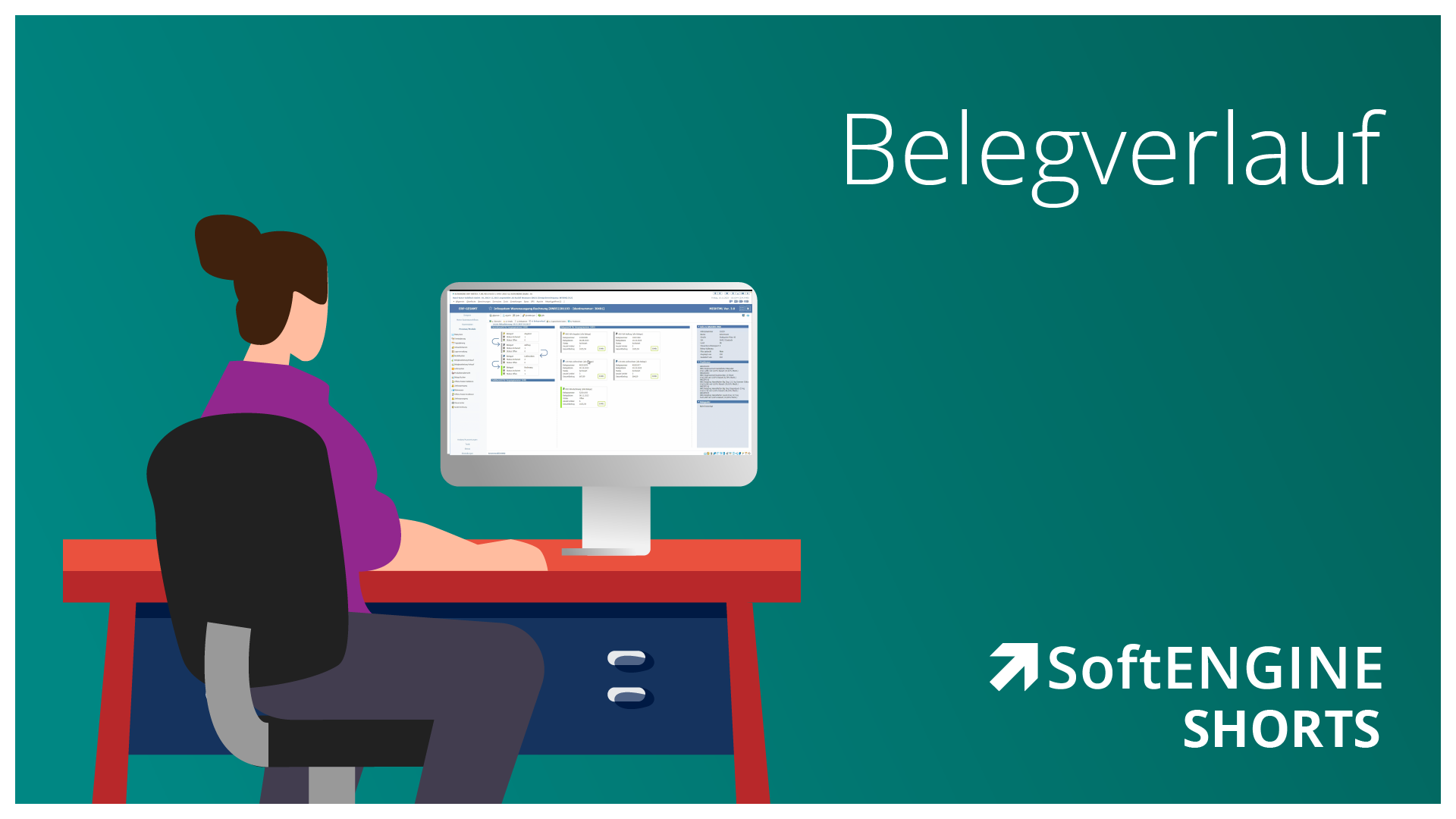 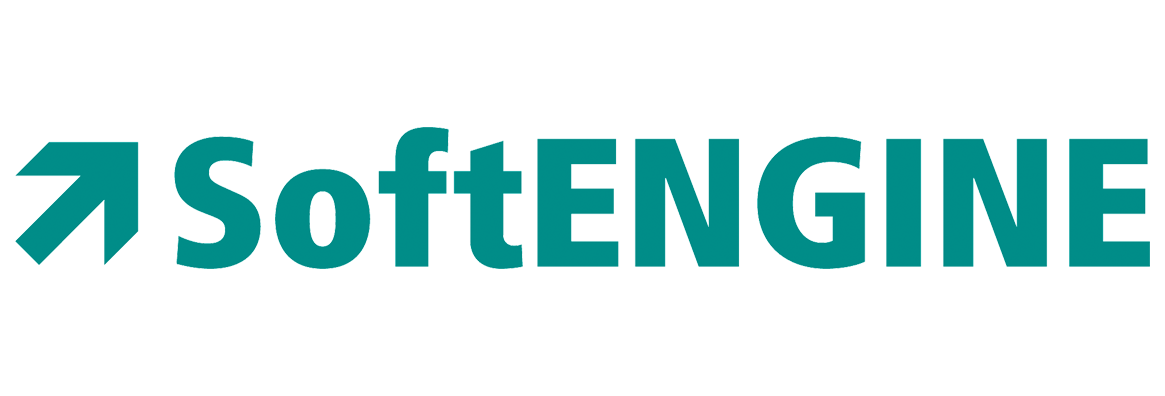 2 Wochen Praktikum
FIRMA: SoftENGINE
Übersicht
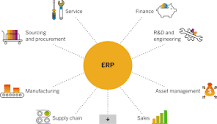 Das ERP SoftWARE plus PDFMailer
ERP (Enterprise Resource Planning) ist ein Softwaresystem, mit dem Sie Ihr gesamtes Unternehmen führen können, weil es Automatisierung sowie die Prozesse in den Bereichen Finanzen, Personalwesen, Fertigung, Lieferkette, Services, Beschaffung und mehr unterstützt.
Pdf mailer////PDFMAILER.APP
PDF-Dokumente effizient zu erstellen, zu verteilen oder per E-Mail zu versenden
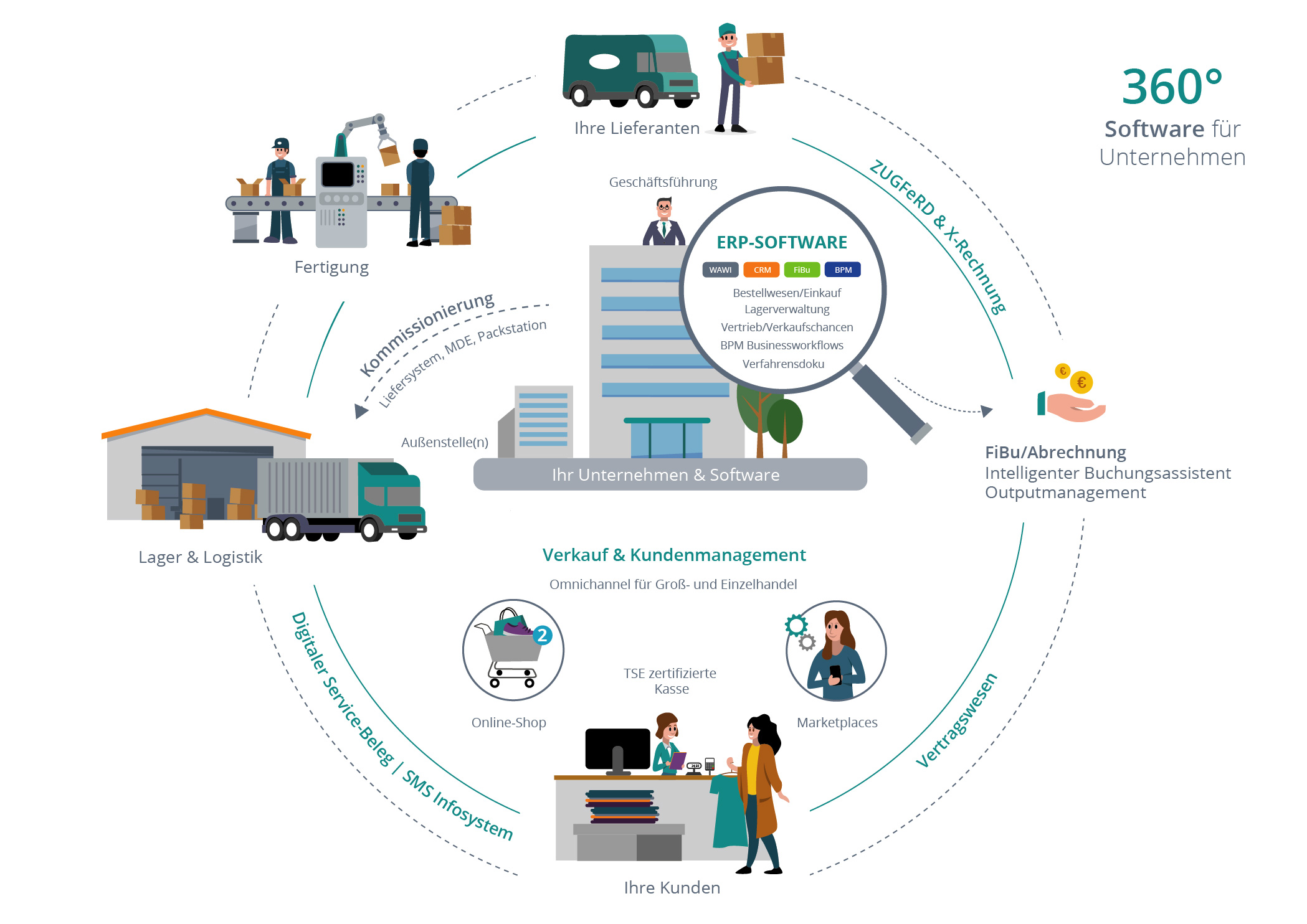 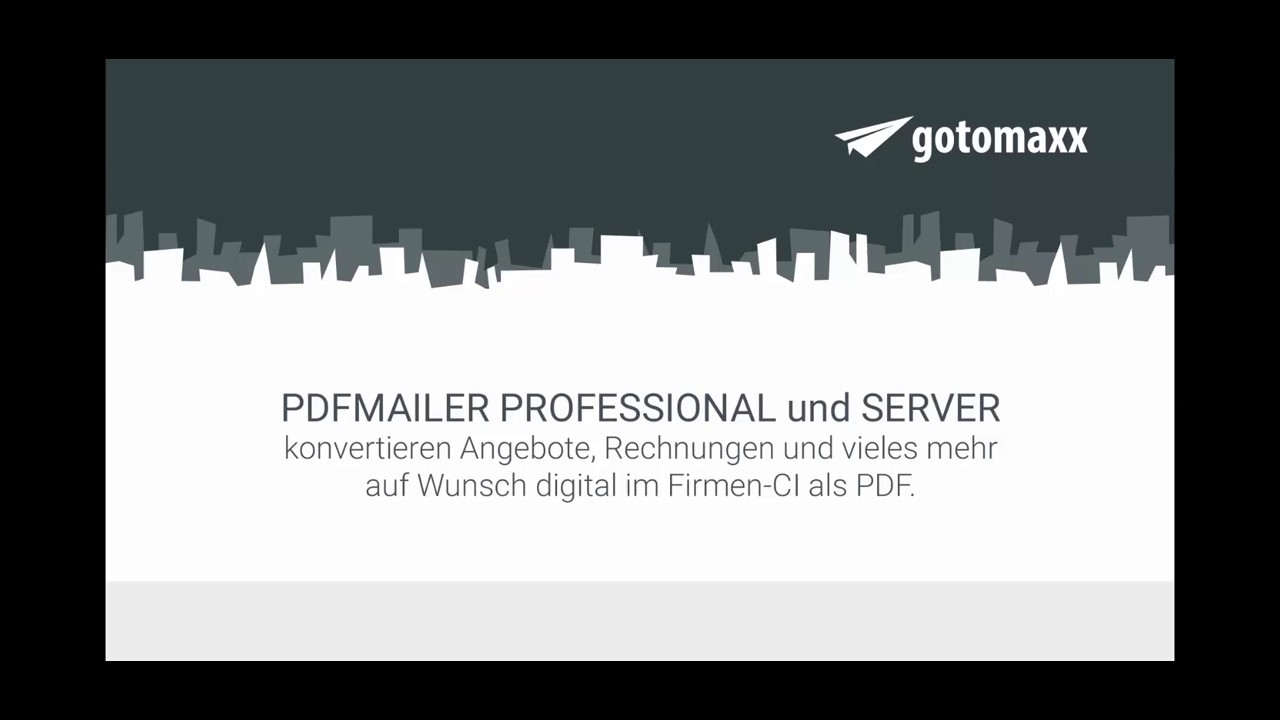 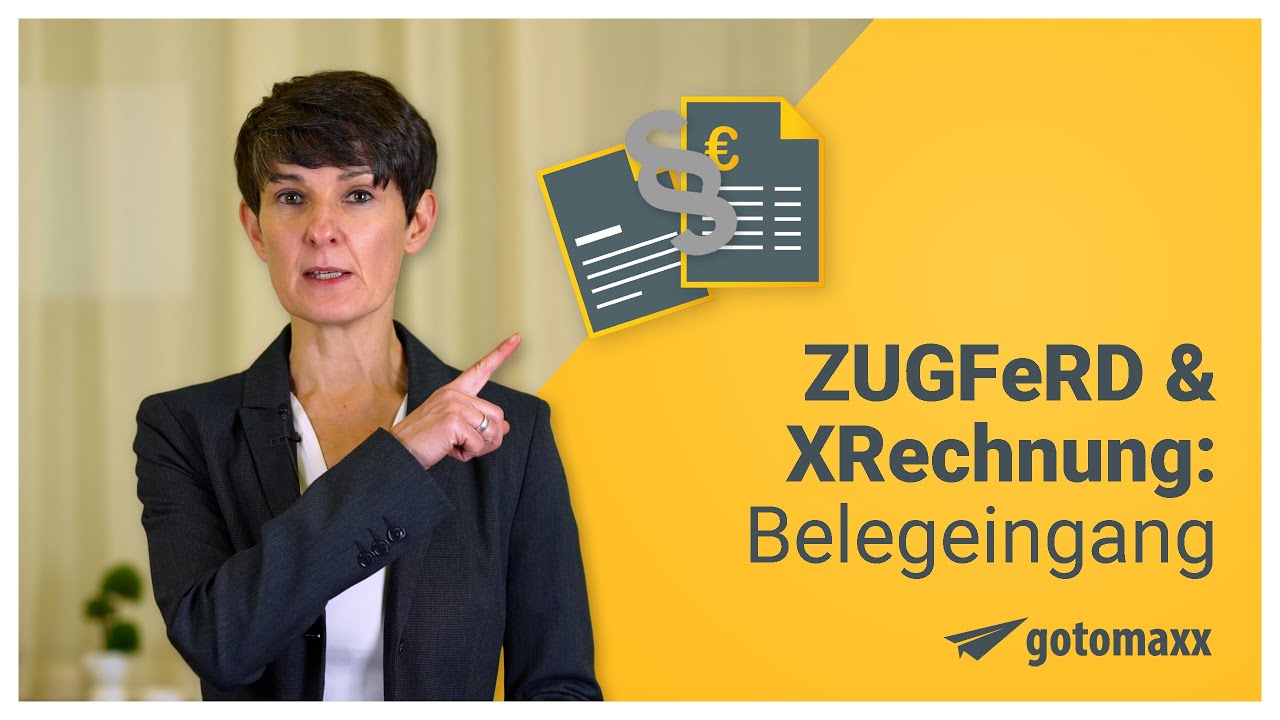 gotomaxx
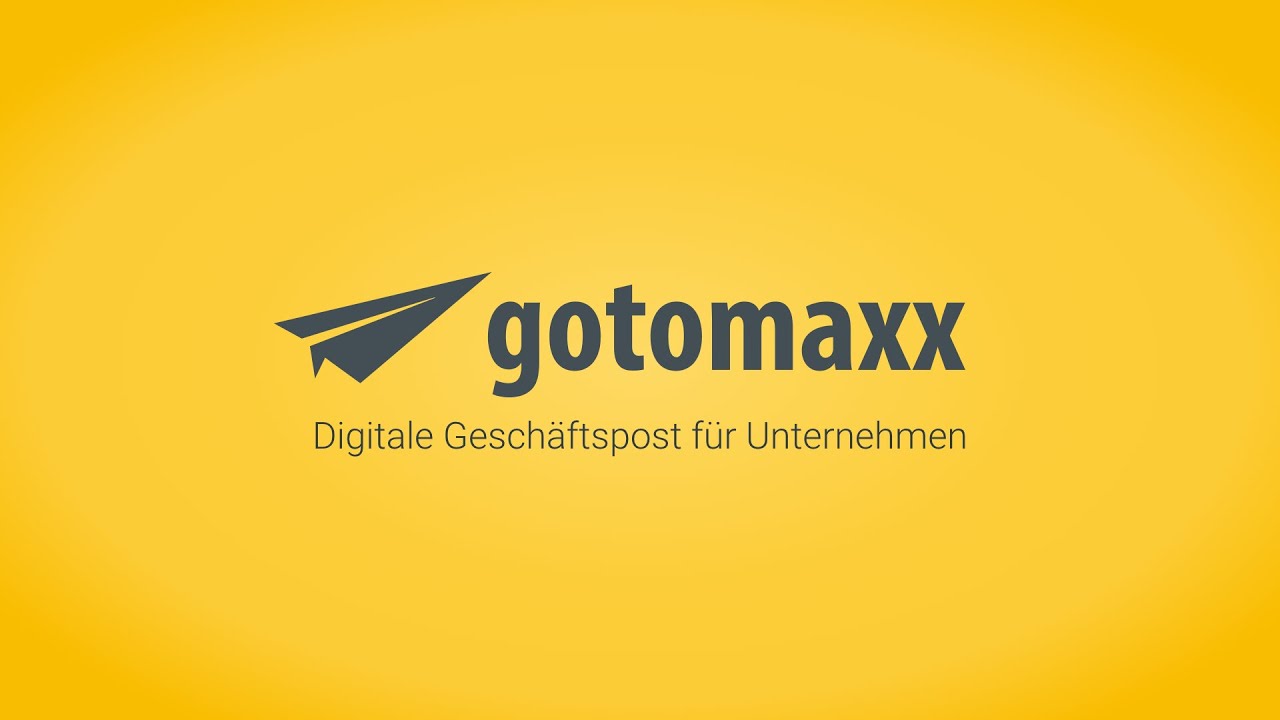 Was die so macht
Wie alles Produkte geschrieben werden
Welche jobs kann man bei gotomaxx machen ?
Firma gotomaxx
Was kann man wählen bei Softengine
Verwaltung Marketing Softengine(it pc 
Pc bauen Fachimformatike Systemr
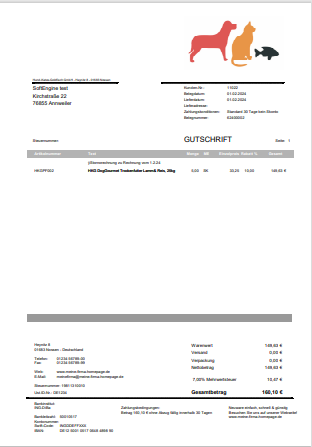 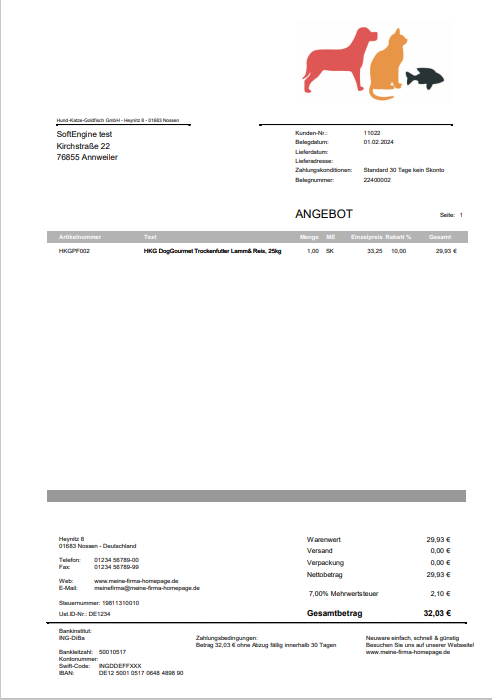 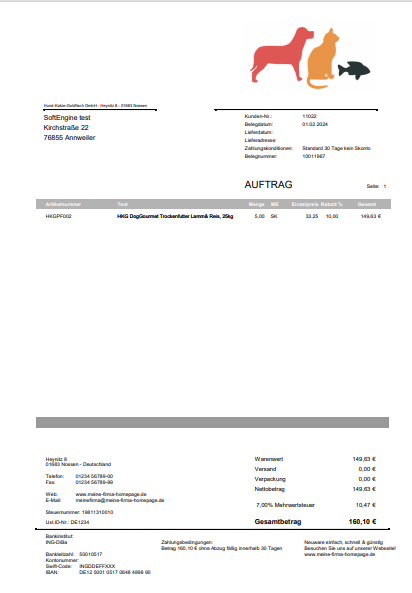 Verwaltung
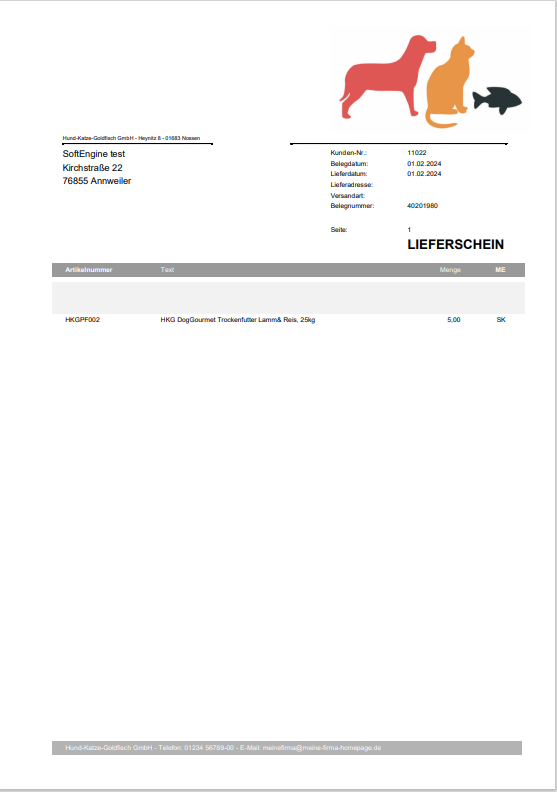 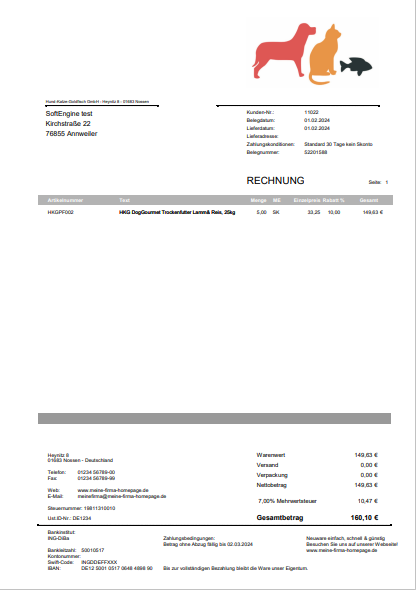 https://ausbildung.softengine.de/